Article Review Activity
eCOTS 2022 
Laura Le
free0312@umn.edu

Mark Fiecas
mfiecas@umn.edu
Background
Course: Biostatistical Literacy for health science graduate students

Goal of Course: Develop students’ ability to read and interpret statistical results in the primary literature of their scientific field of interest.

Course Structure:
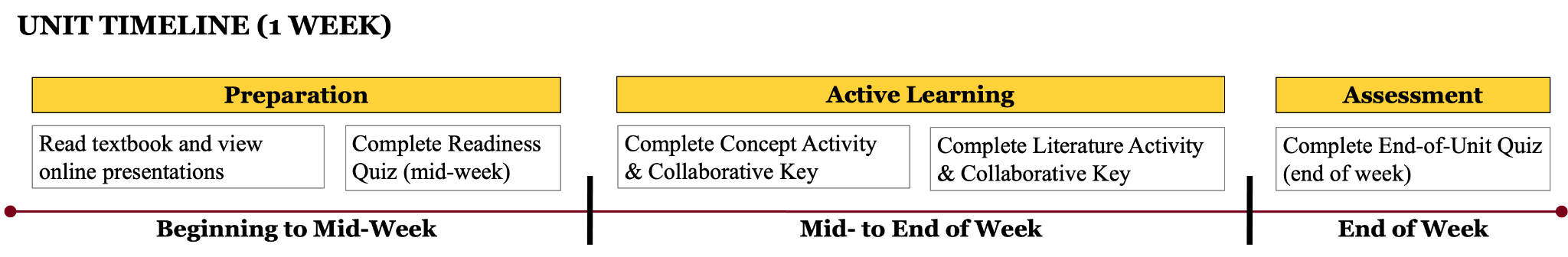 [Speaker Notes: Size of the course (20 to 100), in-person and fully online versions
Backwards design]
Overview of Course Project
Research Guidelines Checklist
Find Article
Article Review
Literature Learning Activity
[Speaker Notes: Review and experience the article in a variety of ways.
Individual or in a group (grad students)]
Article Review Activity
Components:
Description
Score
Justification
[Speaker Notes: Not just a critique, but reviewing the article.
We use this as an assessment (since students are exposed to research articles every week in our activities), but it can definitely be used as an in-class activity.

In creating this activity (and really, in teaching biostatistical literacy), i realized there were skills that i was never taught in my education. Like how to properly review research articles. To ease this process (as well as to ease the grading of this assignment), we created a worksheet on important parts of an article that they should pick out and think about. There could be other parts we are missing, but these were the aspects that we decided to focus on (without overwhelming the students). 

The nice part about this is they don’t have to understand ALL of the methods used in the article. Few students had topics like Bayesian analysis or hierarchical models, and can successfully complete the article review without knowing/learning about those things in the literacy class.]
Article Review Activity
Components:
Description
Score
Justification
Content Areas:
Research Question
Sample
Study Quality
Treatment/Control Groups
Primary Outcome
Statistical Analyses
Practically Meaningful Results
Groups at Baseline
Confounding
Limitations
Tables and Figures
Transparency
[Speaker Notes: Not just a critique, but reviewing the article.
We use this as an assessment (since students are exposed to research articles every week in our activities), but it can definitely be used as an in-class activity.

In creating this activity (and really, in teaching biostatistical literacy), i realized there were skills that i was never taught in my education. Like how to properly review research articles. To ease this process (as well as to ease the grading of this assignment), we created a worksheet on important parts of an article that they should pick out and think about. There could be other parts we are missing, but these were the aspects that we decided to focus on (without overwhelming the students). 

The nice part about this is they don’t have to understand ALL of the methods used in the article. Few students had topics like Bayesian analysis or hierarchical models, and can successfully complete the article review without knowing/learning about those things in the literacy class.]
Article Review Activity
Components:
Description
Score
Justification
Content Areas:
Research Question
Sample
Study Quality
Treatment/Control Groups
Primary Outcome
Statistical Analyses
Practically Meaningful Results
Groups at Baseline
Confounding
Limitations
Tables and Figures
Transparency
Star Scoring:
[Speaker Notes: Not just a critique, but reviewing the article.
We use this as an assessment (since students are exposed to research articles every week in our activities), but it can definitely be used as an in-class activity.

In creating this activity (and really, in teaching biostatistical literacy), i realized there were skills that i was never taught in my education. Like how to properly review research articles. To ease this process (as well as to ease the grading of this assignment), we created a worksheet on important parts of an article that they should pick out and think about. There could be other parts we are missing, but these were the aspects that we decided to focus on (without overwhelming the students). 

The nice part about this is they don’t have to understand ALL of the methods used in the article. Few students had topics like Bayesian analysis or hierarchical models, and can successfully complete the article review without knowing/learning about those things in the literacy class.]
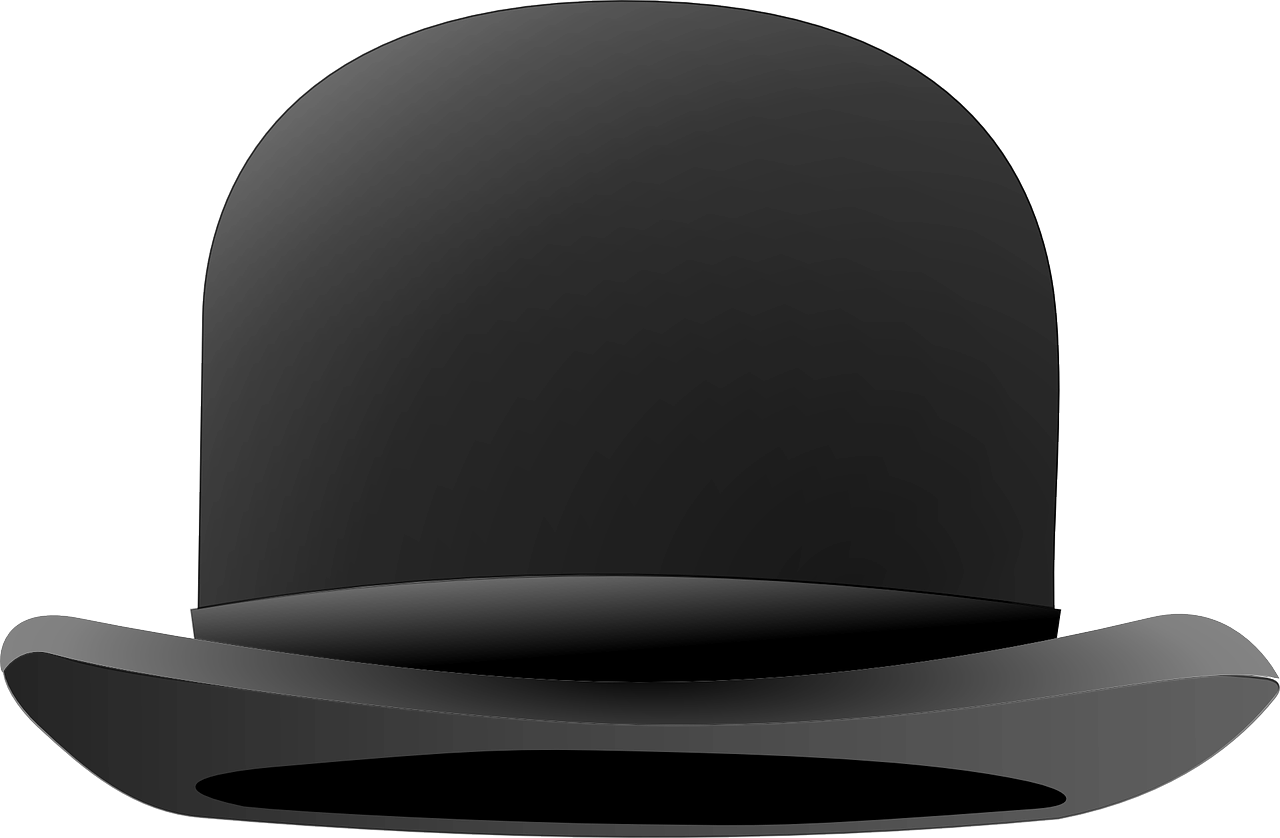 Student Hat Time!
In small groups: 
Participate in answering a few of the content areas, using information from an abstract
Record your group’s answers in the slides 

https://tinyurl.com/eCOTS22-Activity-Breakout
Variations
In-class activity or out-of-class “activity”/assessment; individual or group
Variety of articles (choice by student or instructor)
Abstract
Research article
News article about a study
Variety of content areas
Health News Review (inspiration for activity’s structure)
[Speaker Notes: Not just for research articles (articles on studies in magazine, NYT ). Health News Review (was our inspiration).]
Final Assignment: Reflection Statement
Purpose: To allow students to reflect on their learning experience, both the positive and negative aspects, as you worked on the Project components and relate it to how you would read the scientific literature in the future.
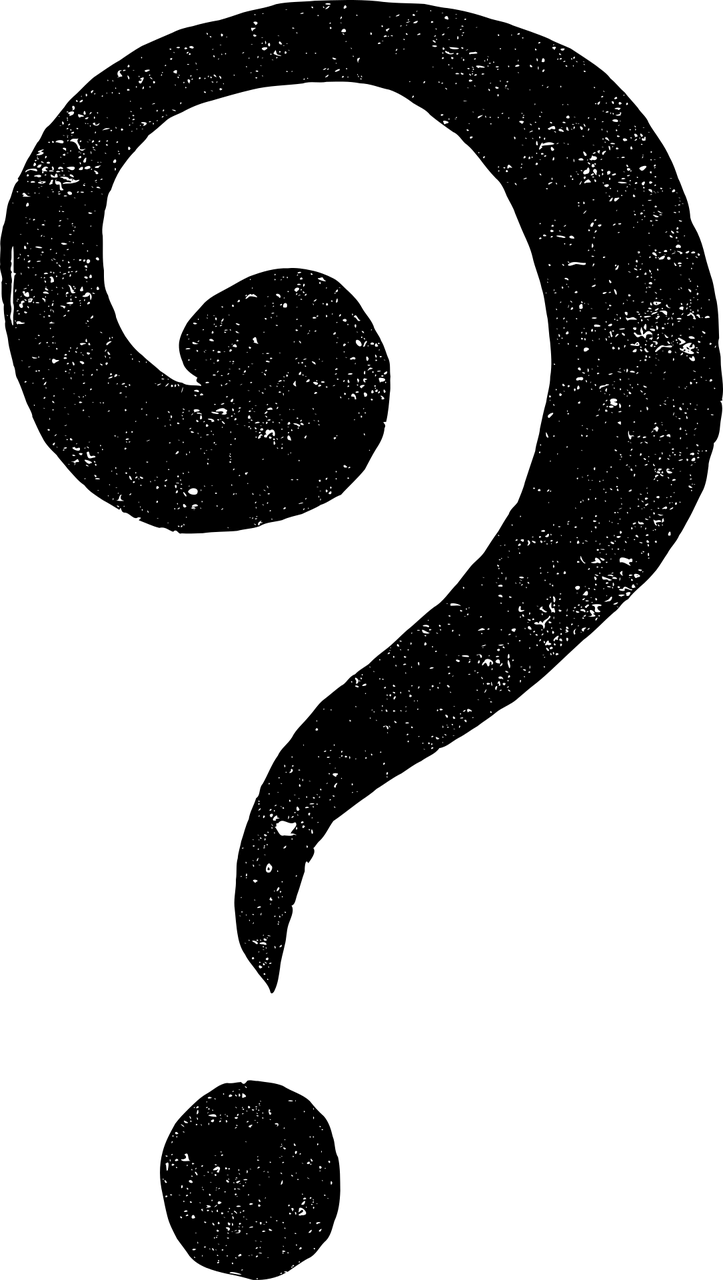 [Speaker Notes: Only at most a page!! Having students go through the process (the “project”) and not see how it fits in the course or in their future. So that is why we decided to have THEM reflect on the process and skills/knowledged learned from it.]
Student Reflections
Think critically (and reflexively) about aspects of statistics/research
Slow down and review an article multiple times (e.g., skim at first for important points and then focus on details)
Break down large articles/studies into smaller sections (e.g., more digestible pieces)
Review article through multiple avenues (via whole course project)
Look beyond study itself (e.g., who are authors? funded research? conflicts of interest? journal information)
[Speaker Notes: “In addition to aiding my comprehension of the various and necessary portions of a study, both the article review and literature project forced me to slow down and get involved in the study. I found that when I took the time, I thought more like a researcher and less like a student which facilitated my understanding of why the researchers gathered the data they did, how it helped to form associations and spur additional hypotheses that will need closer examination in future studies. Both assignments also taught me how to investigate a study and to think critically about the professions of the investigators, the funders, and the publication’s strength and reputation; all of which lend to the outcome’s validity and strength.”  

“This helped a lot with jargon-heavy readings. I am thankful I got to practice it multiple times!”   

“As a result of the Article Review, Literature Project, and weekly assignments for this biostatistics course, I now (reflexively) consider factors such as sample size, p-values, bias, confounding, and generalizability when presented with statistical statements about a product, outcome, clinical trial, or other good, service, or study.”        

“The design of both the Article Review and Literature Project were very helpful to my comprehension of the article I chose. Epidemiological articles can be extremely overwhelming, but the format of the Article Review helped break down the information into more easily digestible parts. Both assignments have taught me that scientific articles are much easier to understand and analyze when they are broken down into more manageable pieces of information. Going forward, I will apply the approach of simplifying studies into a basic overview of their research questions, outcomes, primary findings, generalizability, population of interest, et cetera.”]
Questions or Conversation
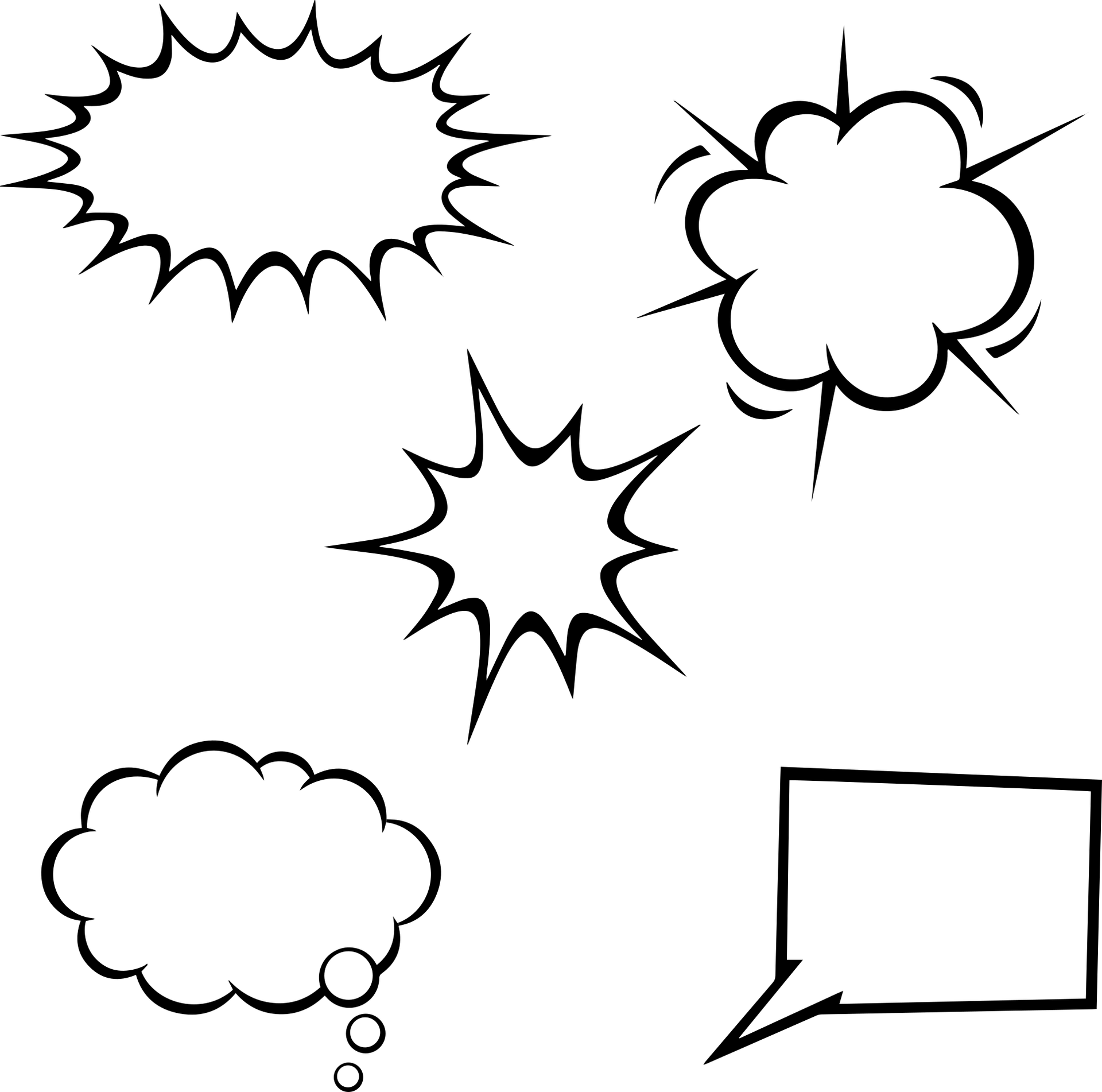 THANK YOU!
Link to Course Project folder:
https://tinyurl.com/eCOTS22-ArticleReview
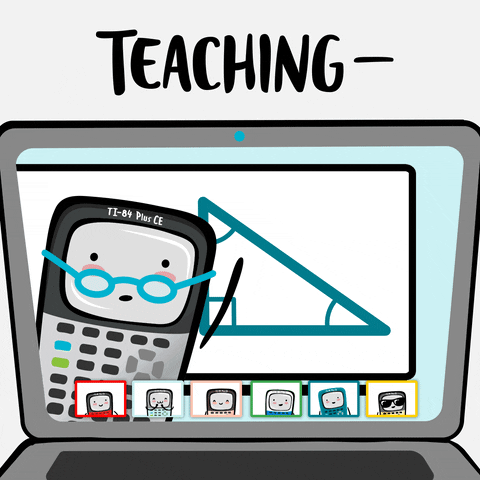 Happy Teaching!
© 2021 Regents of the University of Minnesota. All rights reserved. The University of Minnesota is an equal opportunity educator and employer. This material is available in alternative formats upon request. Direct requests to 612-624-6669.